Das besondere elektronische Behördenpostfach (beBPo)
Download Client-Software, Einrichtung Postfach, Einreichung Antrag, Einbindung VHN-Zertifikat
Datum: 05.02.2020
Übersicht
Download der Client-Software
Einrichtung eines neuen Postfaches
Ermittlung der Nutzer-ID 
Einreichung des Antrags für die Einrichtung eines beBPos
Einbindung des VHN-Zertifikats
Links
Download der Client-Software
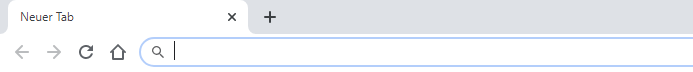 https://bebpo.hessen.de
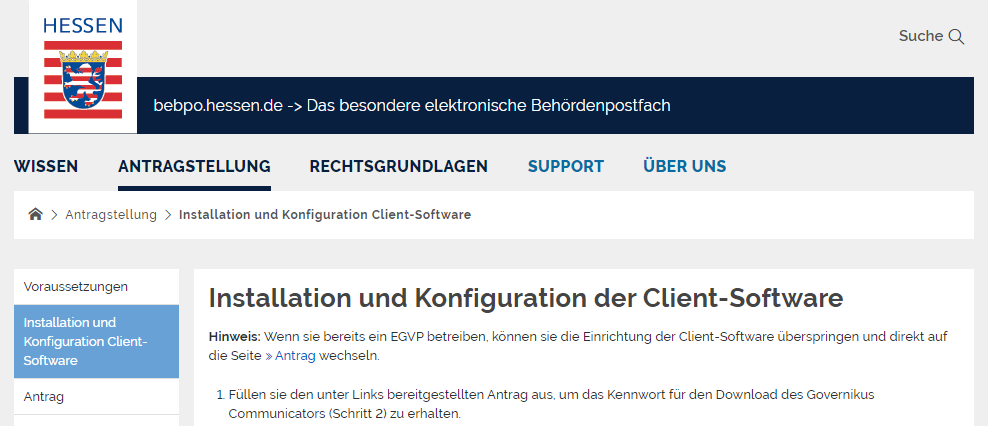 Download der Client-Software
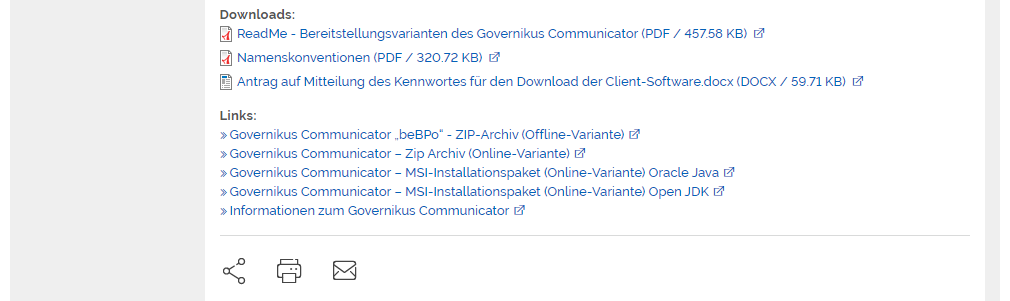 Sie können eine dieser Varianten
verwenden.
Genauere Informationen zu den
Bereitstellungsvarianten finden Sie
in der entsprechenden ReadMe-Datei
unter Downloads.
Download
||||||||||||||||||||||||||||||||||||||||||||||||||||||||||||||||||||||||||||||
Download der Client-Software
Governikus Communicator im Szenario „besonderes elektronisches Behördenpostfach (beBPo)“ starten
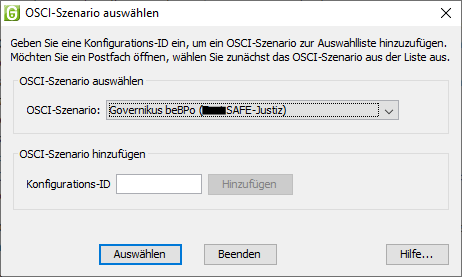 99010071
Einrichtung eines neuen Postfaches
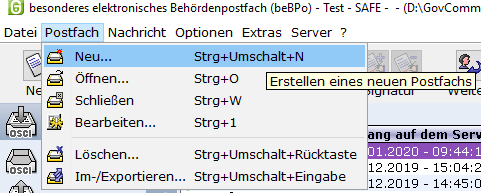 Einrichtung eines neuen Postfaches
Visitenkarte ausfüllen
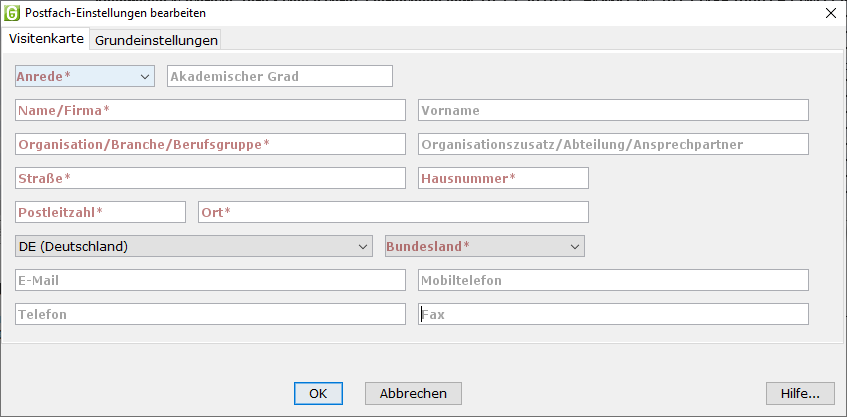 Juristische Person
Hessische Zentrale für Datenverarbeitung
Landesoberbehörde
Mackenzeller Straße
3
36088
Hünfeld
Hessen
bebpo@hzd.hessen.de
+49 (6652) 187-0
exemplarische Daten
Einrichtung eines neuen Postfaches
Postfach-Zertifikat erzeugen
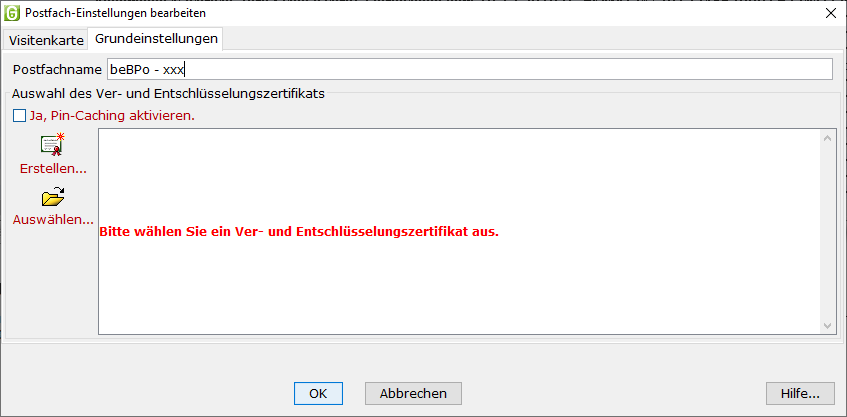 frei wählbar
beBPo - Test
Einrichtung eines neuen Postfaches
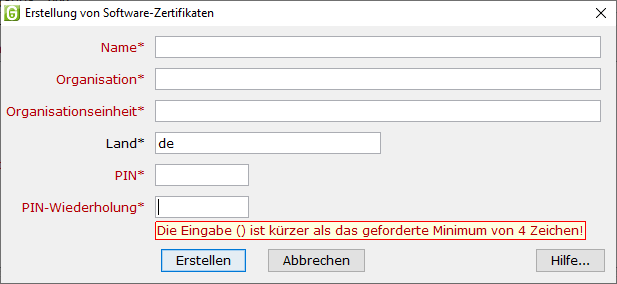 Hessische Zentrale für Datenverarbeitung
Landesoberbehörde
Landesoberbehörde
****
****
exemplarische Daten
Ermittlung der Nutzer-ID
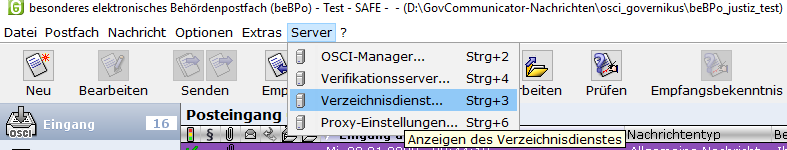 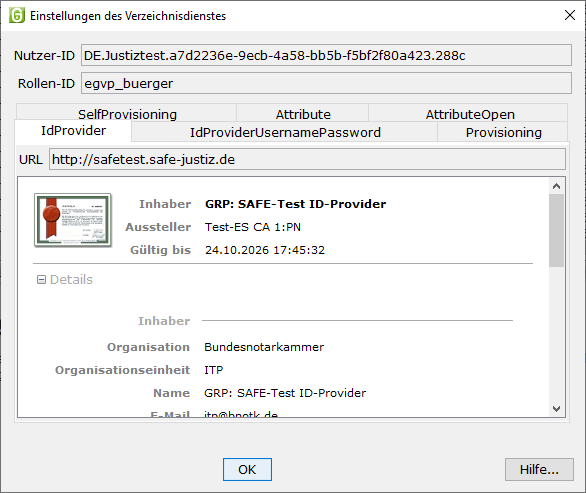 Einreichung des Antrags für die Einrichtung eines beBPos
Website aufrufen
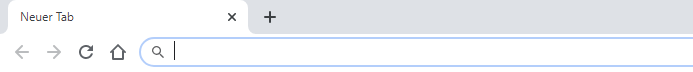 https://bebpo.hessen.de
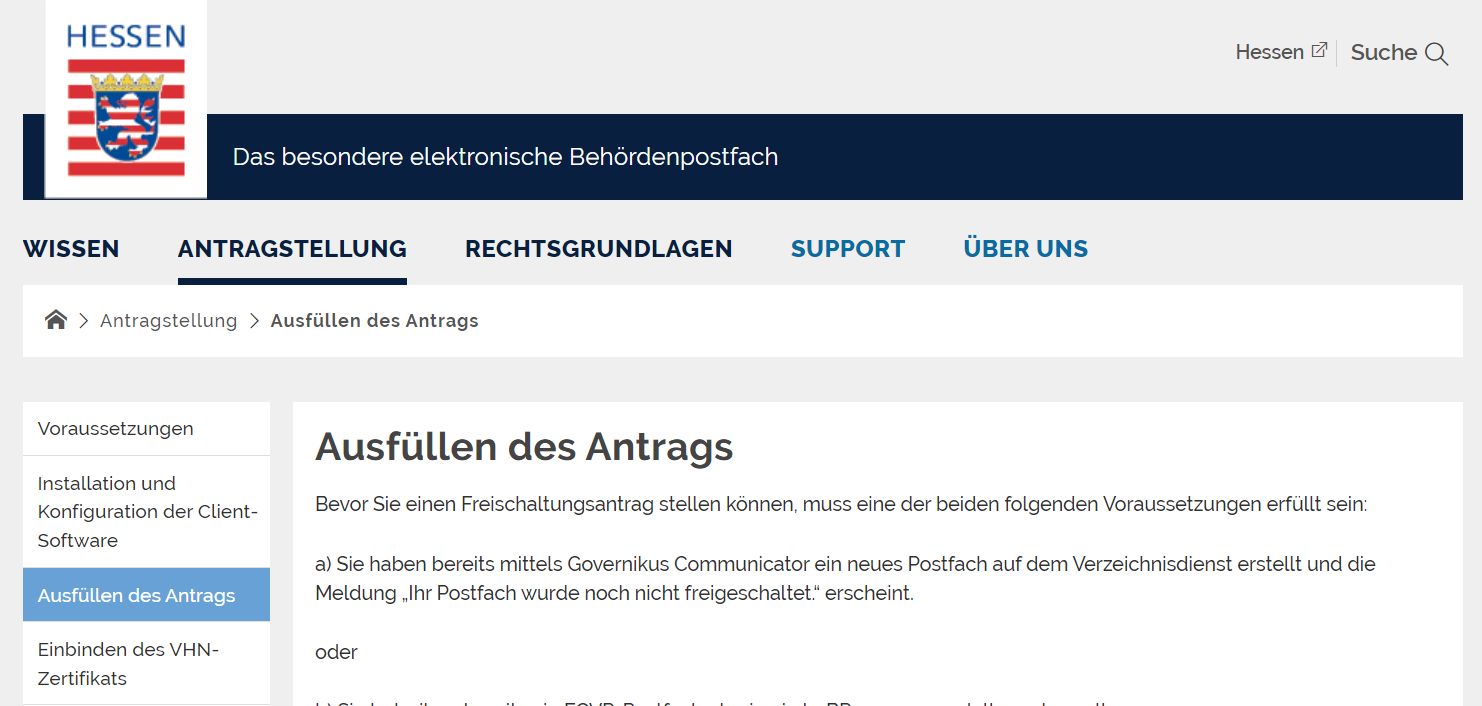 Einreichung des Antrags für die Einrichtung eines beBPos
Antragsformular herunterladen
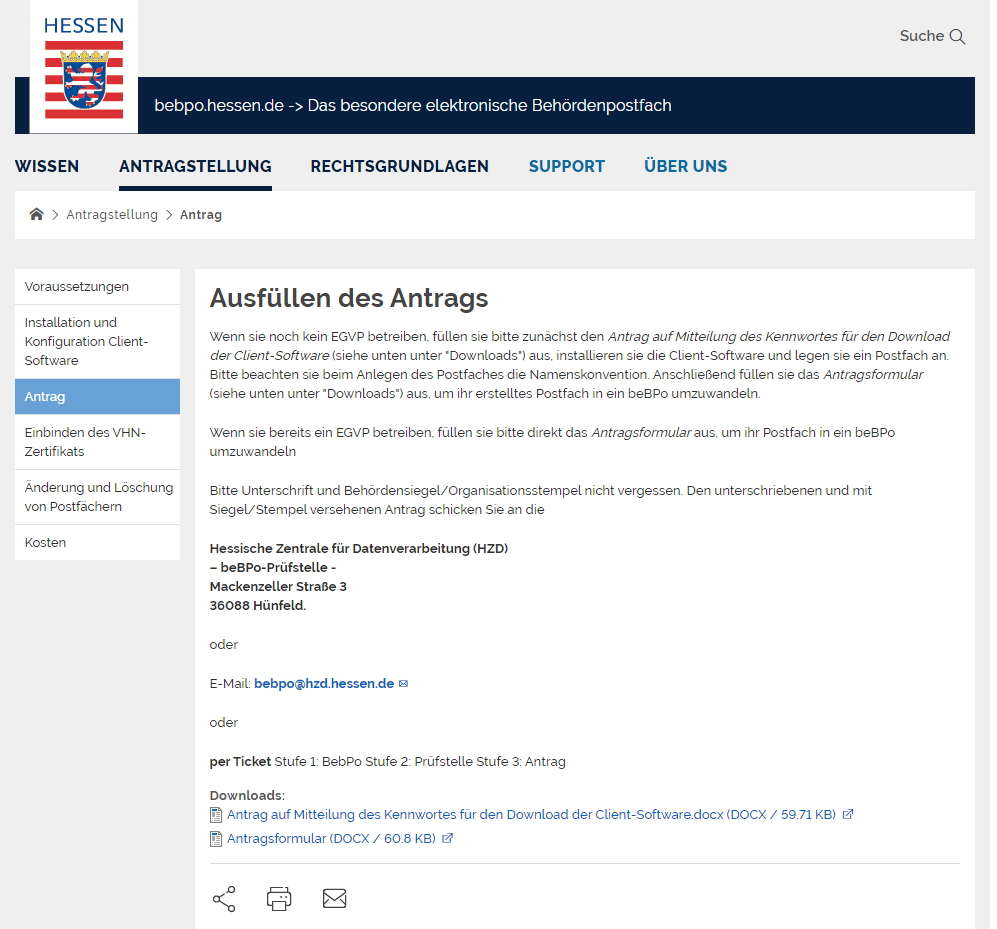 Einreichung des Antrags für die Einrichtung eines beBPos
Antragsformular ausfüllen
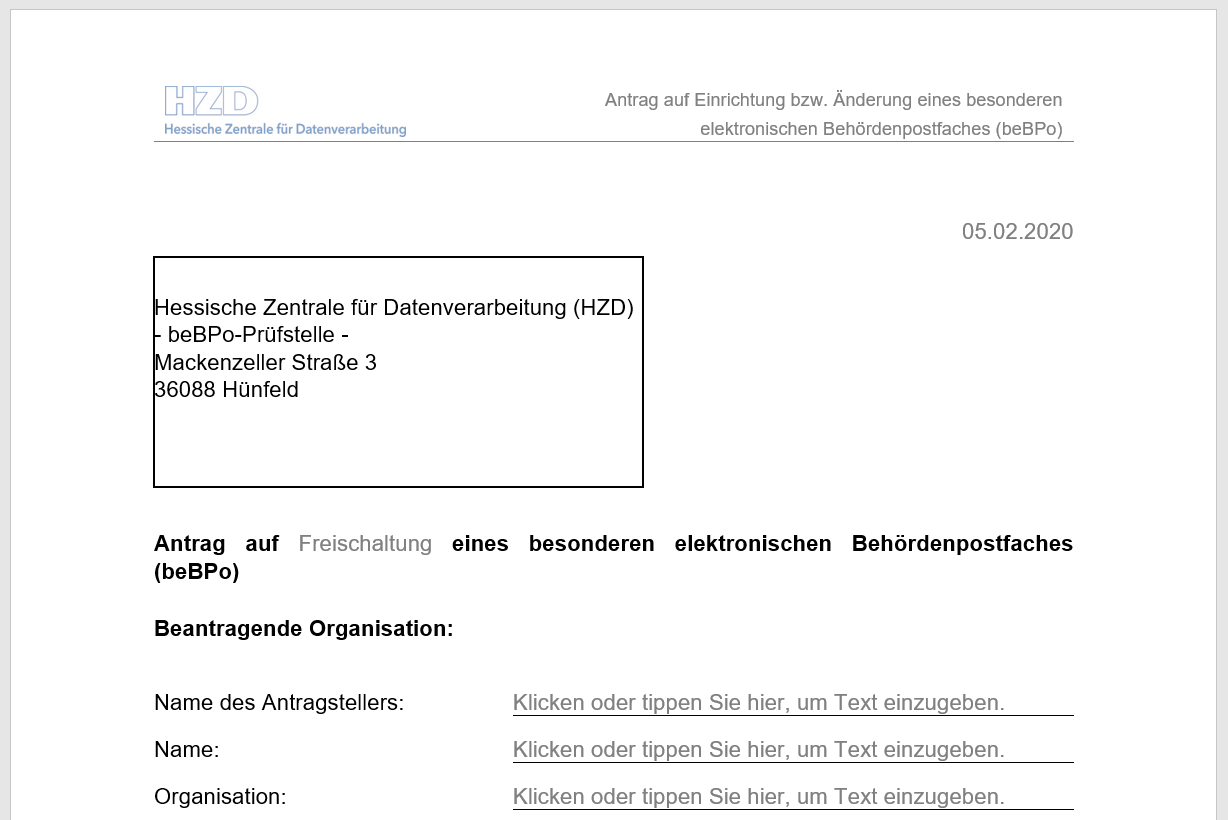 Max Mustermann
exemplarische Daten
Hessische Zentrale für Datenverarbeitung
Landesoberbehörde
Einreichung des Antrags für die Einrichtung eines beBPos
Antrag unterschreiben (lassen)
Behördensiegel / Organisationsstempel nicht vergessen!
Antragsformular einreichen

	per Post
	per E-Mail
	per Ticket
*
Einbindung des VHN-Zertifikats
Eintragungsbenachrichtigung mit Kennwort von der beBPo-Prüfstelle erhalten
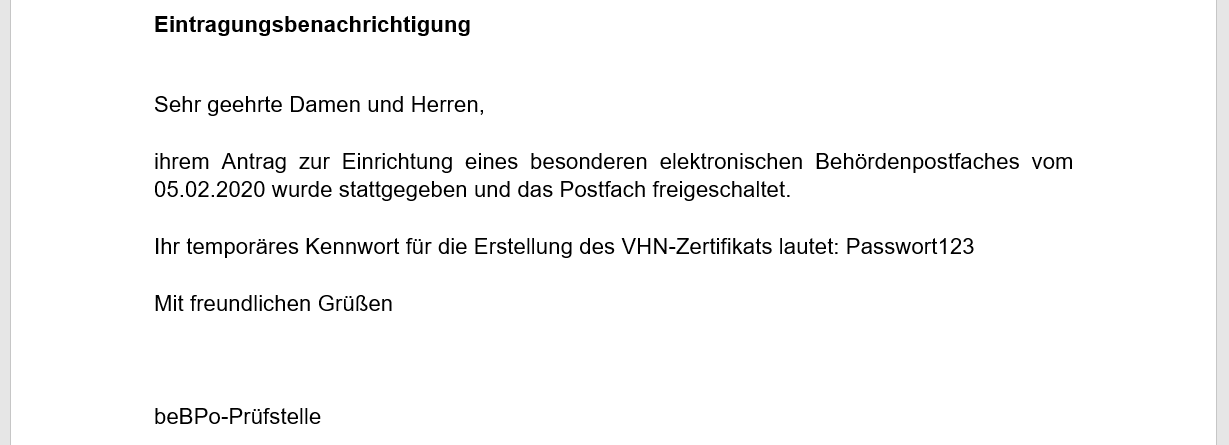 exemplarische Daten
Einbindung des VHN-Zertifikats
VHN-Zertifikat erstellen und herunterladen
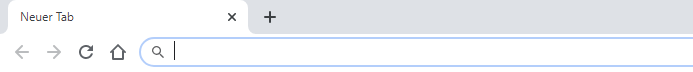 https://zertifikate.safe-justiz.de/UserCertificateManagementUI/#!/creation
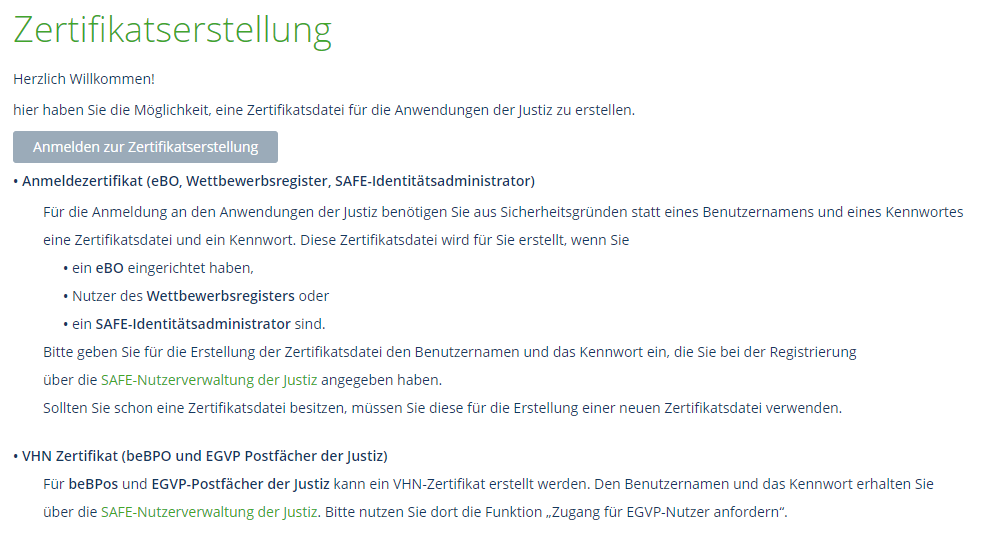 Einbindung des VHN-Zertifikats
VHN-Zertifikat erstellen und herunterladen
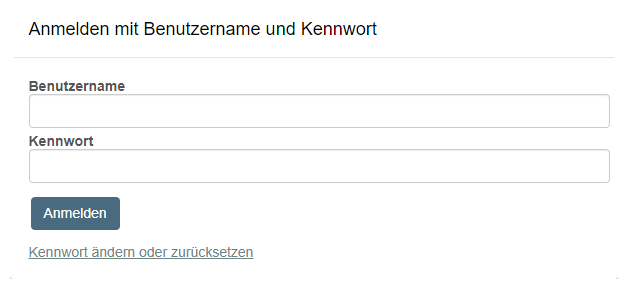 DE.Justiztest.a7d2236e-9ecb-4a58-bb5b-f5bf2f80a423.288c
********************
exemplarische Daten
Einbindung des VHN-Zertifikats
VHN-Zertifikat erstellen
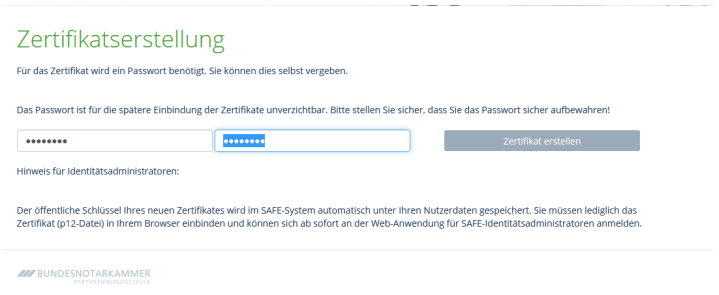 ********************
********************
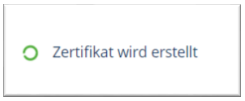 Einbindung des VHN-Zertifikats
VHN-Zertifikat herunterladen
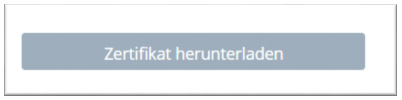 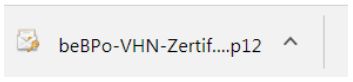 Einbindung des VHN-Zertifikats
VHN-Zertifikat im Governikus Communicator einbinden
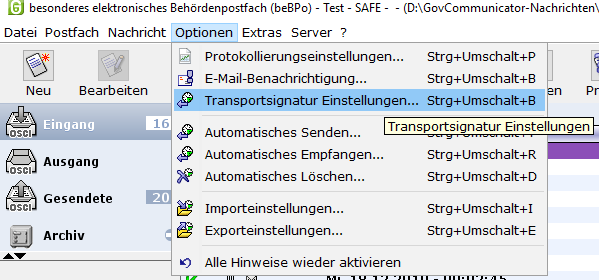 Einbindung des VHN-Zertifikats
VHN-Zertifikat im Governikus Communicator einbinden
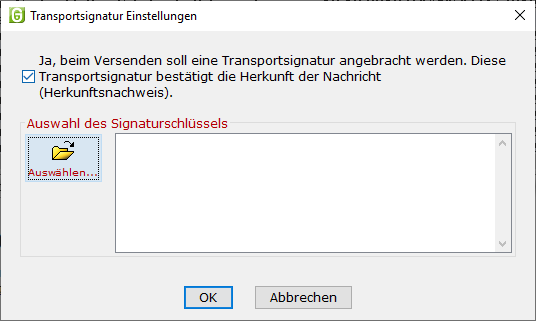 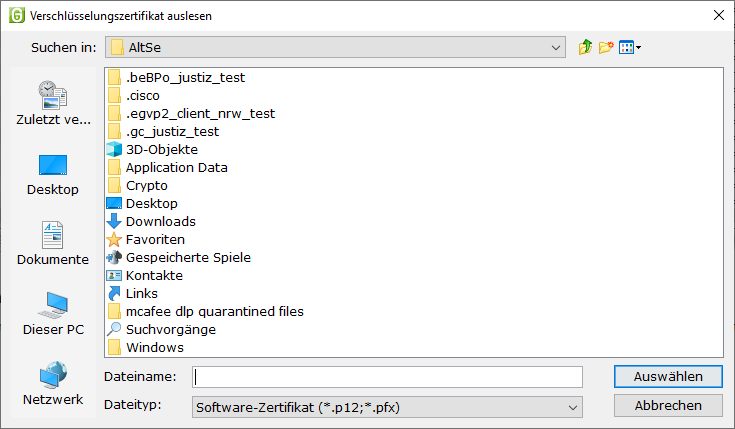 beBPo-VHN-Zertifikat.p12
exemplarische Daten
Einrichtung des Postfaches abgeschlossen!
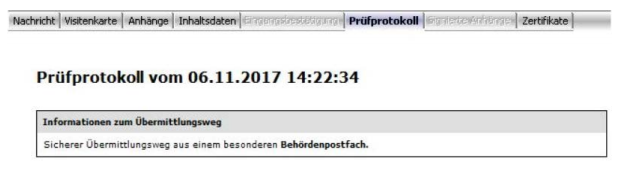 Links
https://bebpo.hessen.de
https://egvp.justiz.de/behoerdenpostfach/
https://safe.safe-justiz.de/safe-registration-client/#/softwarezertifikate 
https://zertifikate.safe-justiz.de/UserCertificateManagementUI/#!/creation
https://www.ekom21.de/loesungen/a~z/bebpo/